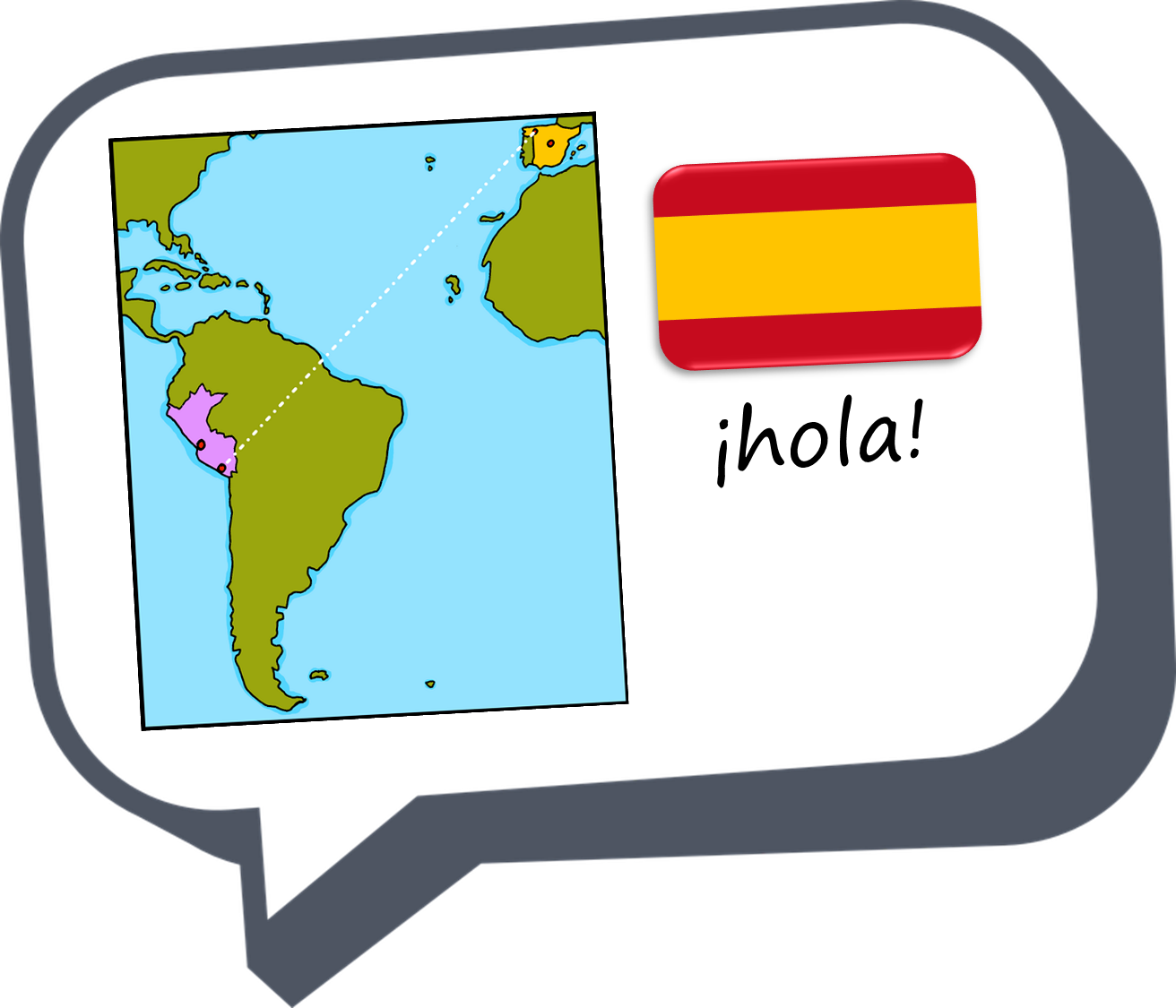 Saying what I and others do
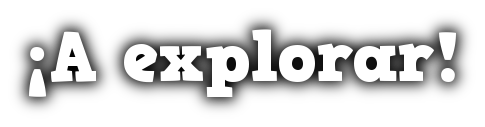 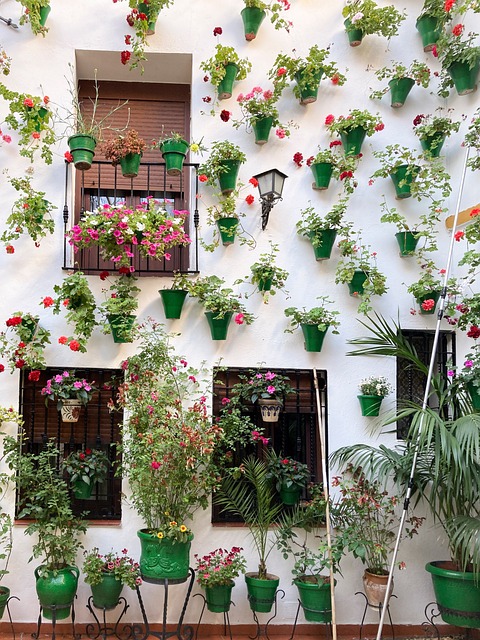 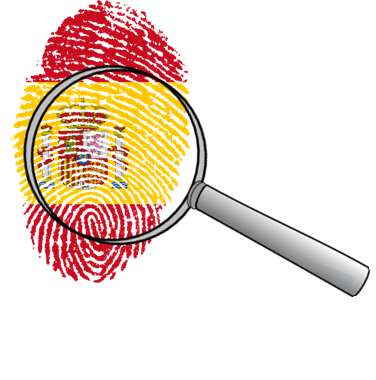 verde
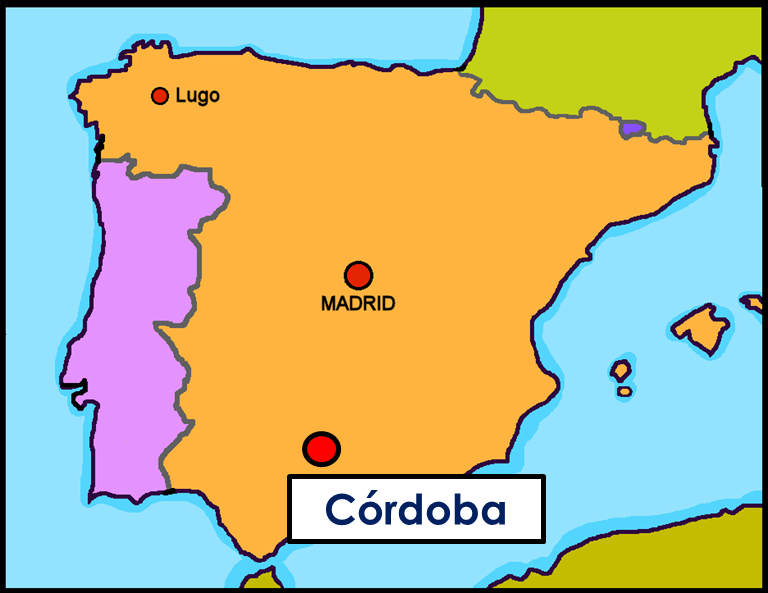 Follow ups 1-5
[Speaker Notes: Artwork by Steve Clarke. All additional pictures selected are available under a Creative Commons license, no attribution required.

The frequency rankings for words that occur in this PowerPoint which have been previously introduced in the resources are given in the SOW (excel document) and in the resources that first introduced and formally re-visited those words. 

Phonics: Source: parar [706] correr [343] Cluster: caro [2179] carro [1857] cerro [2560] pera [>5000] perra [888] 
Vocabulary (new words in bold): primo [1451] voy [ir 33] vas [ir 33] va [ir 33] estoy [estar 21] está [estar 21] estás [estar 21] calle [269] cine [952] estadio [2581] mercado [487] parque [1354] playa [1475] plaza [806] teatro [605] a [8] el [1] la [1] 
Revisit 1: bicicleta [3684] cama [609] camisa [1873]cuaderno [3301] cuarto [653] gato [1728] habitación [1069] hermano [333] hermana [3409] idea [247] libro [230] mochila [>5000] oso [4449] perro [888] tía [1205] tío [988] vestido [1697]dónde [161] qué [50] 
Revisit 2: celebrar [886] mandar [588] carrera [481] España [N/A] tarjeta [1958] villancico [>5000] común [742] especial [436] tipíco [1934] pero [30] en1 [5] Revisit other –ar verbs: cantar [717] comprar [361] escuchar [281] preparar [570] 

Glossed words:
practicar [1595] concurso [2186] patio [1197] sonido [1040]  trabalenguas [>5000] decorada [4553] 



Source: Davies, M. & Davies, K. (2018). A frequency dictionary of Spanish: Core vocabulary for learners (2nd ed.). Routledge: London

For any other words that occur incidentally in this PowerPoint, frequency rankings will be provided in the notes field wherever possible.]
[r] [rr]
Follow up 1
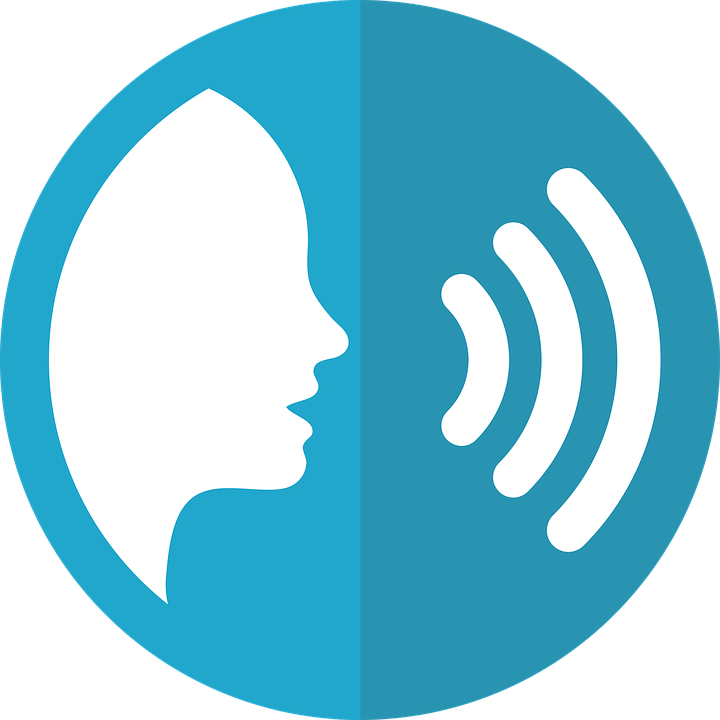 A Escucha. ¿Qué sonido* es?
pronunciar
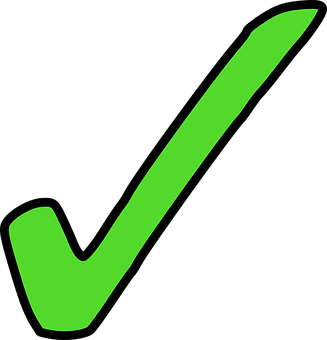 Marca
moreno
E
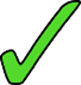 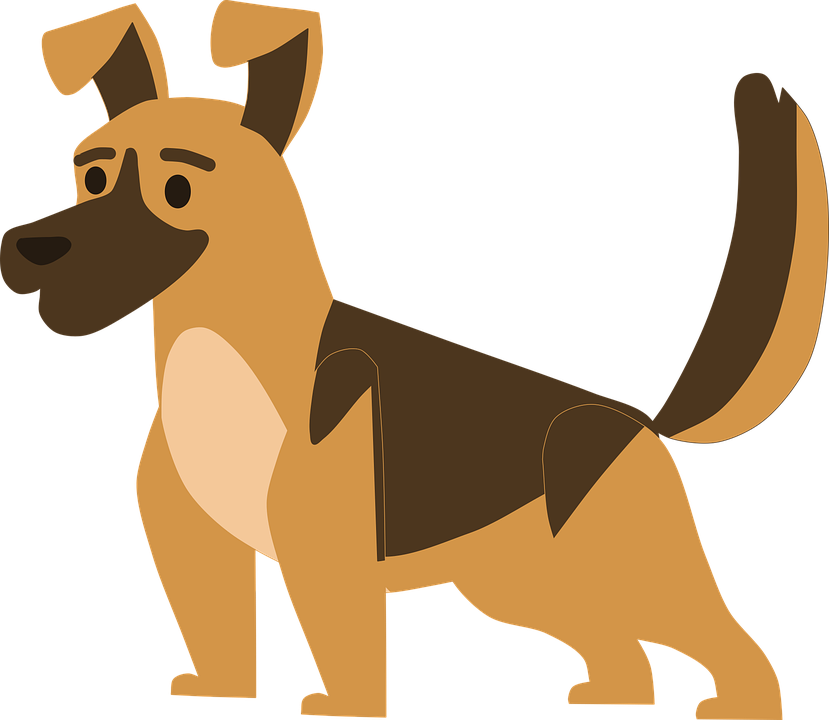 perro
1
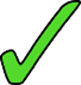 corre
[s/he]
2
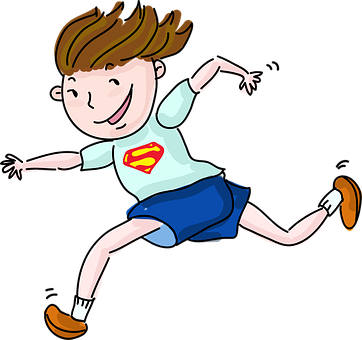 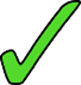 guitarra
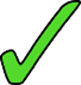 3
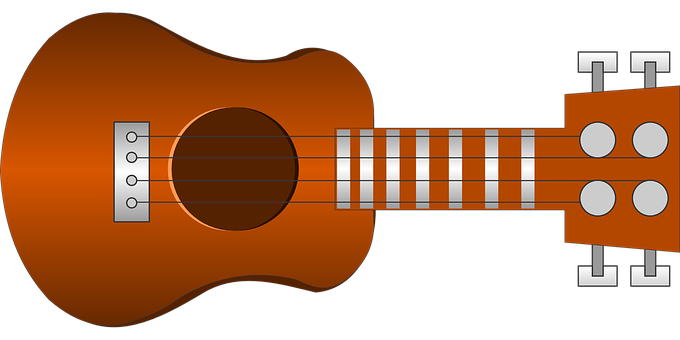 terrible
😡
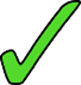 4
5
tarea
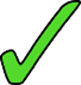 (el) sonido = sound
[Speaker Notes: Timing: 5 minutes (2 slides)

Aim: to develop phonological awareness of [r] [rr]
Procedure:
Click to bring up the instruction.
Click to bring up table and do example together (E).
Students tick and/or write the correct sound [r] or [rr].
Click to reveal answers and elicit pupils’ pronunciation of each word.

Transcript Part A:[EJ] moreno
[1] perro
[2] corre
[3] guitarra
[4] terrible
[5] tarea

Frequency of unknown words and cognates:
sonido [1040]
Source: Davies, M. & Davies, K. (2018). A frequency dictionary of Spanish: Core vocabulary for learners (2nd ed.). Routledge: London]
[r] [rr]
Follow up 1
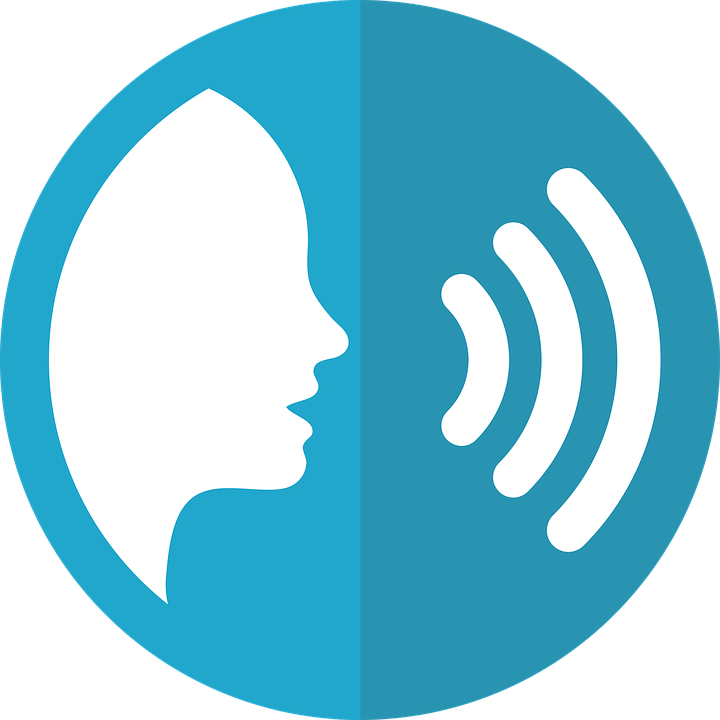 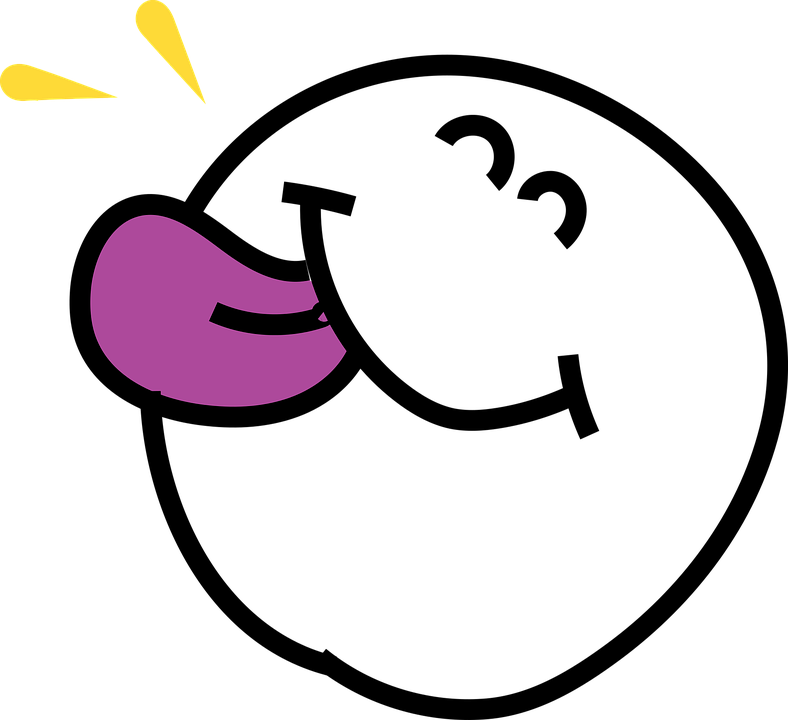 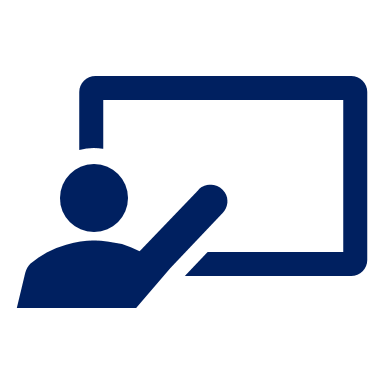 B ¡Practica el trabalenguas!
pronunciar
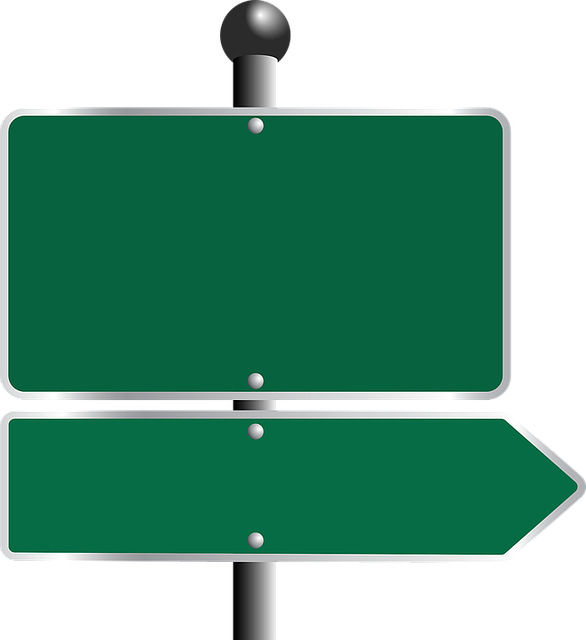 En la calle de Carretas
te atrapará el rabo
(In Carretas St.)
(will catch your tail)
hay un perrito parado
pero es tarde,
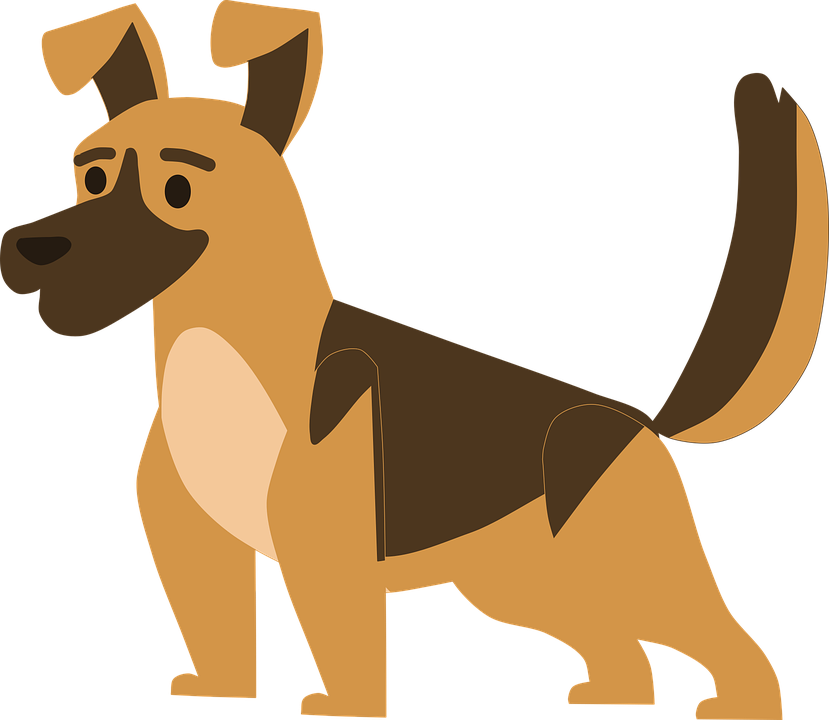 (There is a dog standing)
(but it’s late)
¡Corre Corre!
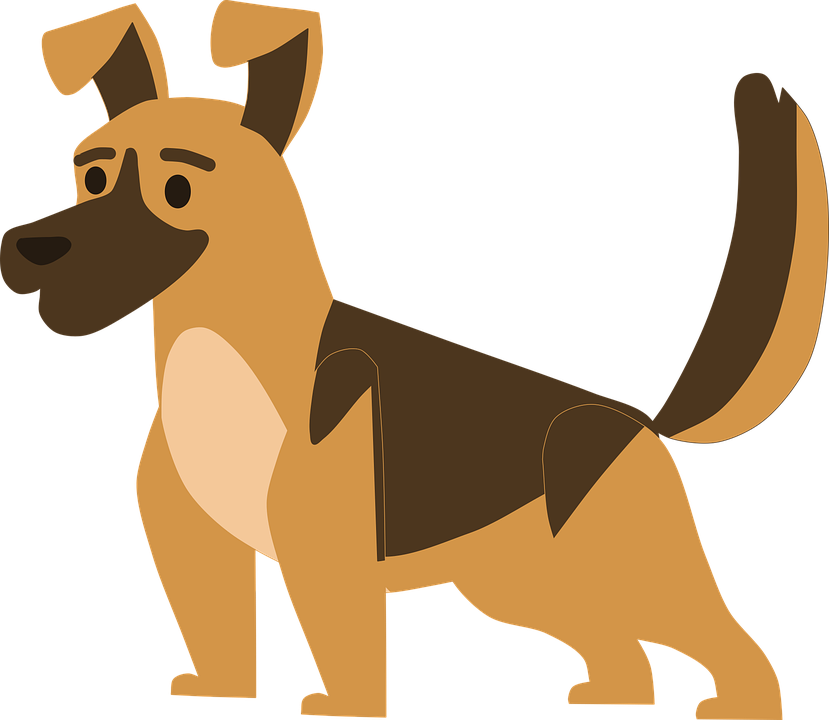 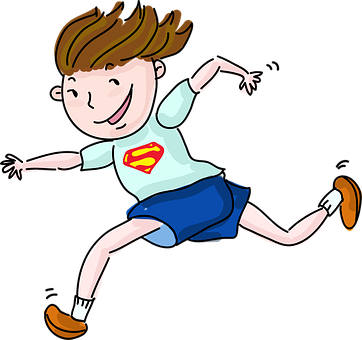 y el perro
(Run! Run!)
(and the dog)
Gruñe el Señor Morgado
llora llora
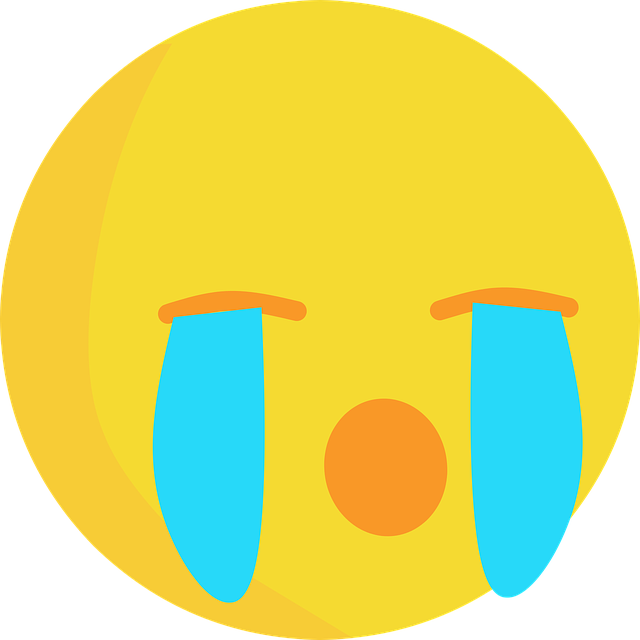 (Mr Morgado groans)
(cries cries)
Si no la carreta
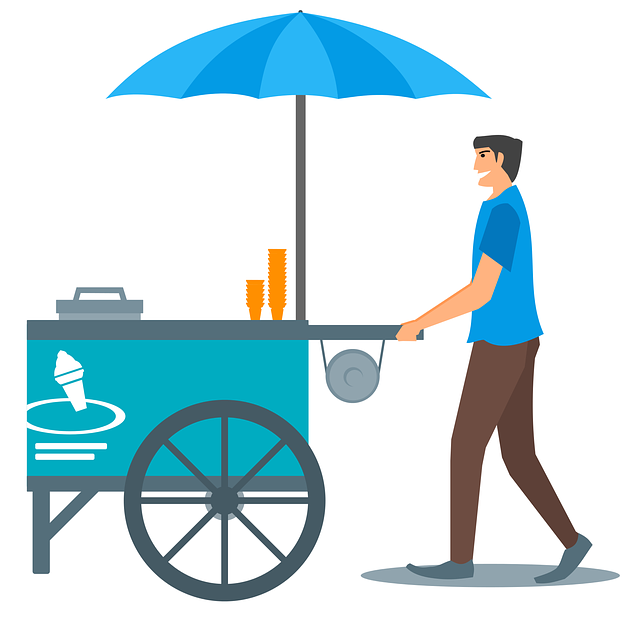 por su rabo!
(otherwise the cart)
(for its tail)
practicar = to practise, practising
(el) trabalenguas = tonguetwister
[Speaker Notes: [2/2]

Procedure:
Click to bring up Part B and read instructions.
Click to bring up and listen to each sentence of the poem.
Allow pupils to practise in pairs.
Practise one more time as a whole class. 

Transcript Part B:En la calle Carretas
Hay un perrito parado
¡Corre corre!
Gruñe el señor Morgado
Sino la carreta
Tea atrapará el rabo.
Pero ya es tarde,
Y el perro
llora llora
Por su rabo

Frequency of unknown words and cognates:
practicar [1595] trabalenguas [>5000] 
Source: Davies, M. & Davies, K. (2018). A frequency dictionary of Spanish: Core vocabulary for learners (2nd ed.). Routledge: London]
Follow up 2:
Escribe en inglés 📝: Can you get at least 15 points?
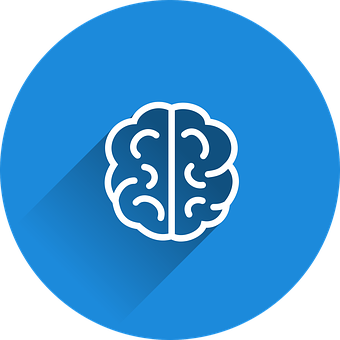 common
vocabulario
(the) card
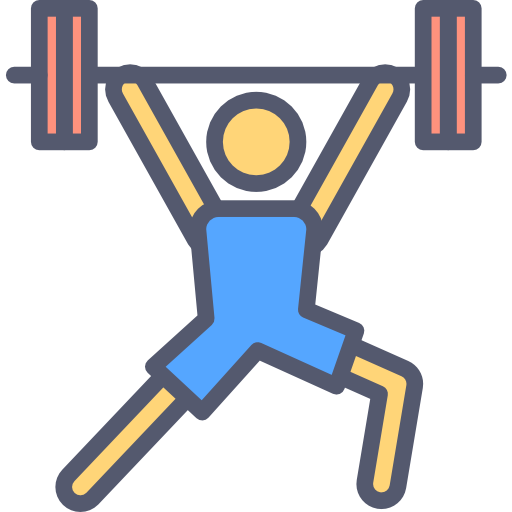 (the) xmas carol
Spain
(the) race
to sing, singing
x3
to prepare
to celebrate
to send, sending
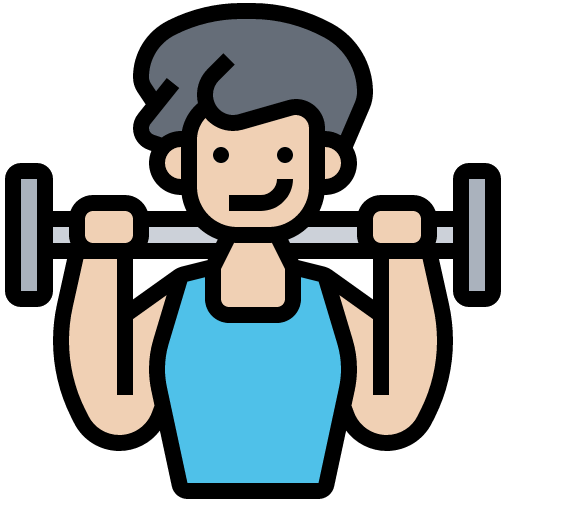 (the) bicycle
(the) shirt
(the) aunt
x2
Where?
What?
(the) brother
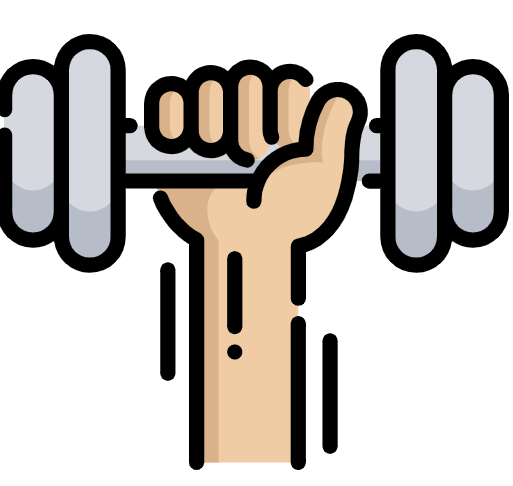 I am (location, state)
(the) beach
(the) cousin (m)
x1
You go
s/he goes
You are (location, state)
[Speaker Notes: Timing: 5 minutes

Aim: to practise written comprehension (this slide) and production (next slide) of vocabulary from this week and this week’s revisited sets.

Procedure:1. Give pupils a blank grid.  They fill in the English meanings of any of the words they know, trying to reach 15 points in total.

Note:The most recently learnt and practised words are pink, words from the first revisit are green and those from the second revisit are blue, thus more points are awarded for them, to recognise that memories fade and more effort (heavy lifting!) is needed to retrieve them.]
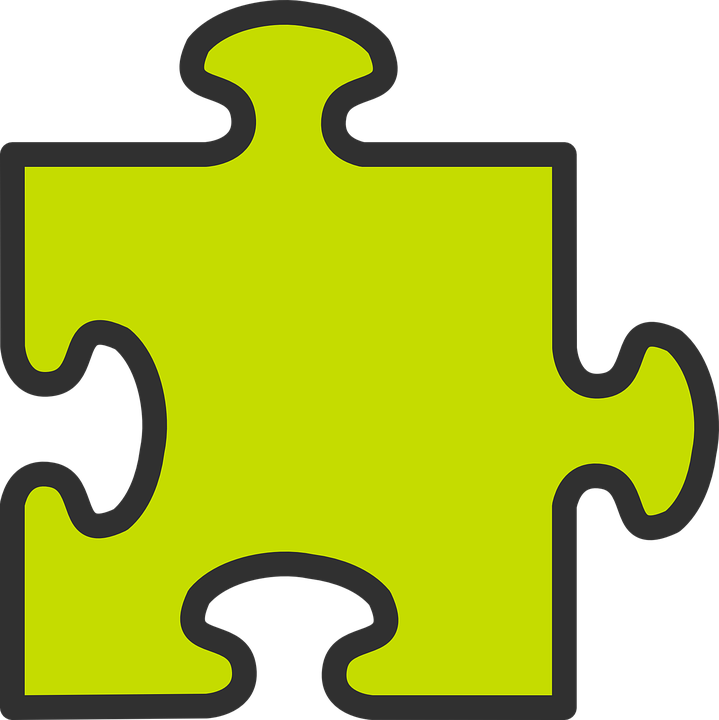 Using the verb ‘ir’
[ir:- you go, s/he goes]
We have learned that the verb ‘ir’ (to go) is irregular:
vas
va
To say ‘you go’, use  ‘____’.
To say ‘s/he goes’, use ‘____’.
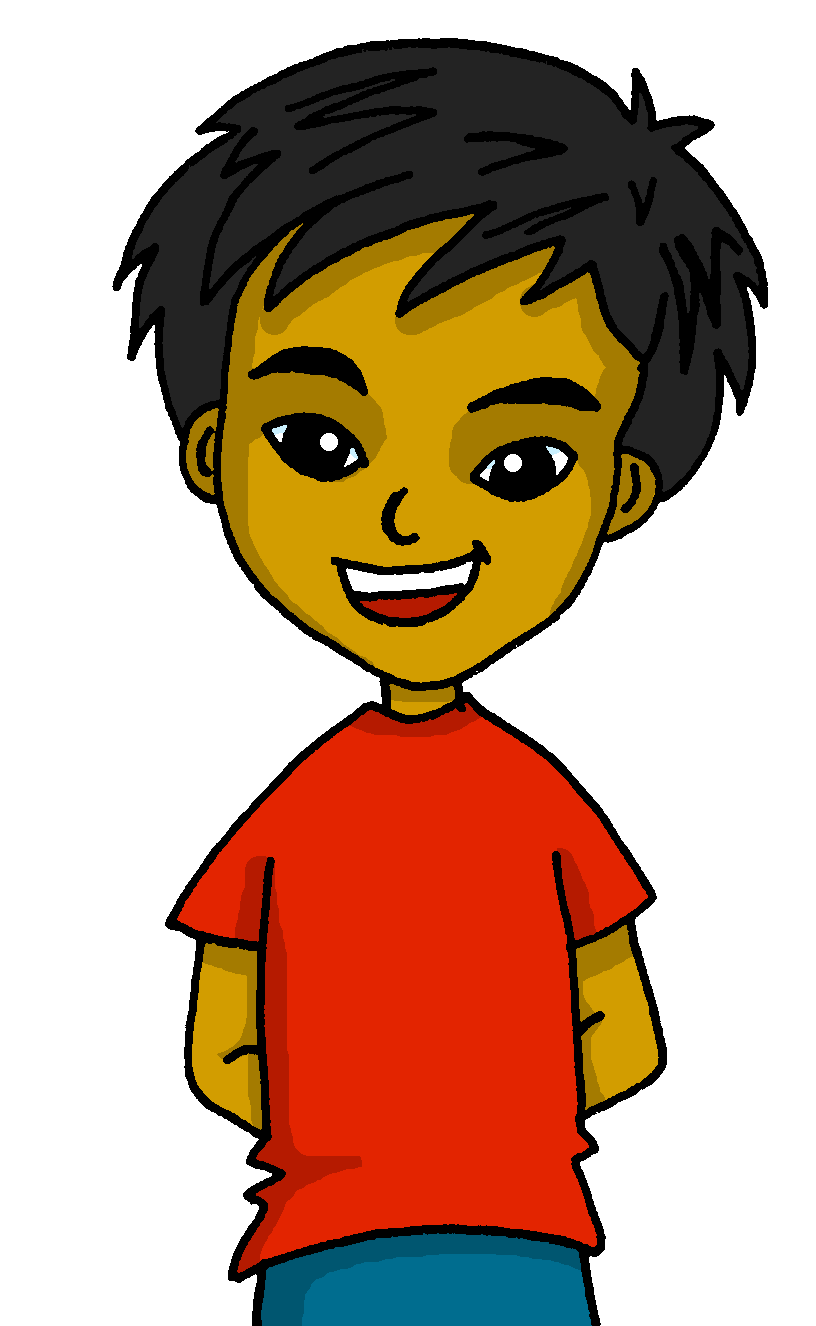 You
S/he
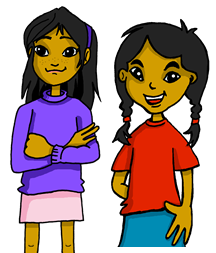 Vas al cine por la tarde.
Va a la playa con papá.
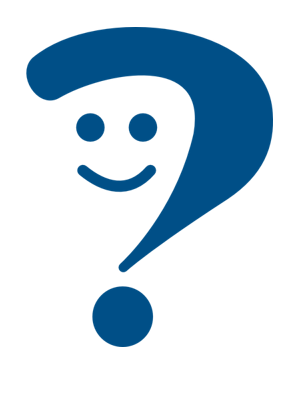 You go to the cinema in the afternoon.
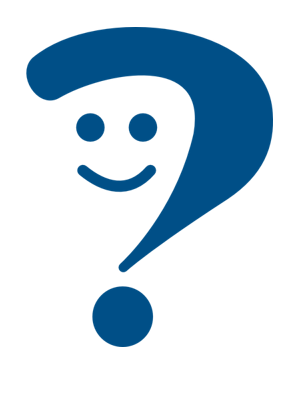 She goes to the beach with dad.
⚠ Remember to use correct words(s) for ‘to the’.
[Speaker Notes: Timing: 3 minutes

Aim: to introduce 1st and 2nd person singular of ‘ir’ 

Procedure:
Read the grammar explanation on irregular verb ir.
Elicit English translation for the Spanish examples provided.]
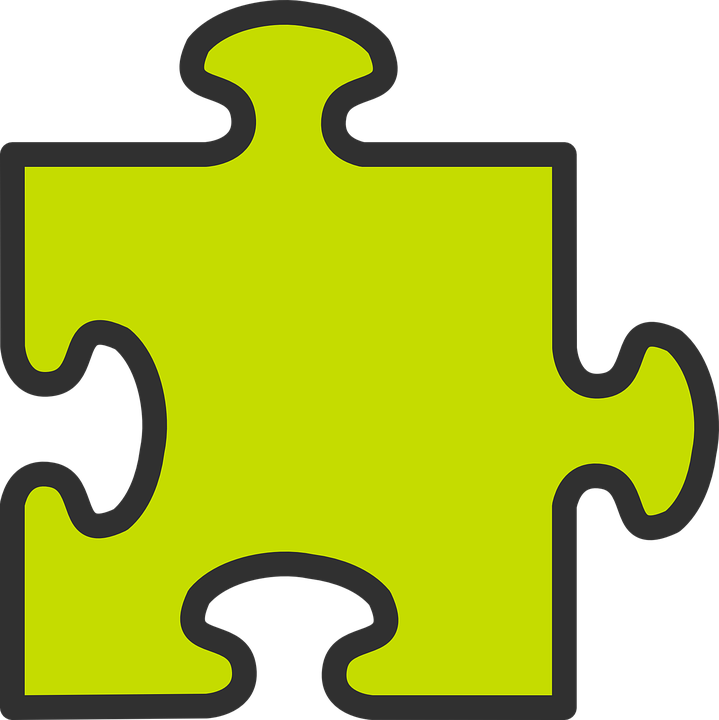 Using the verb ‘estar’
[Estar:- you are, s/he is (location)]
We have learned that the verb ‘estar’ (to be, location) is often followed by the preposition ‘en’.
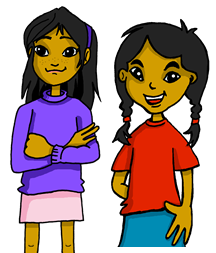 S/he
You
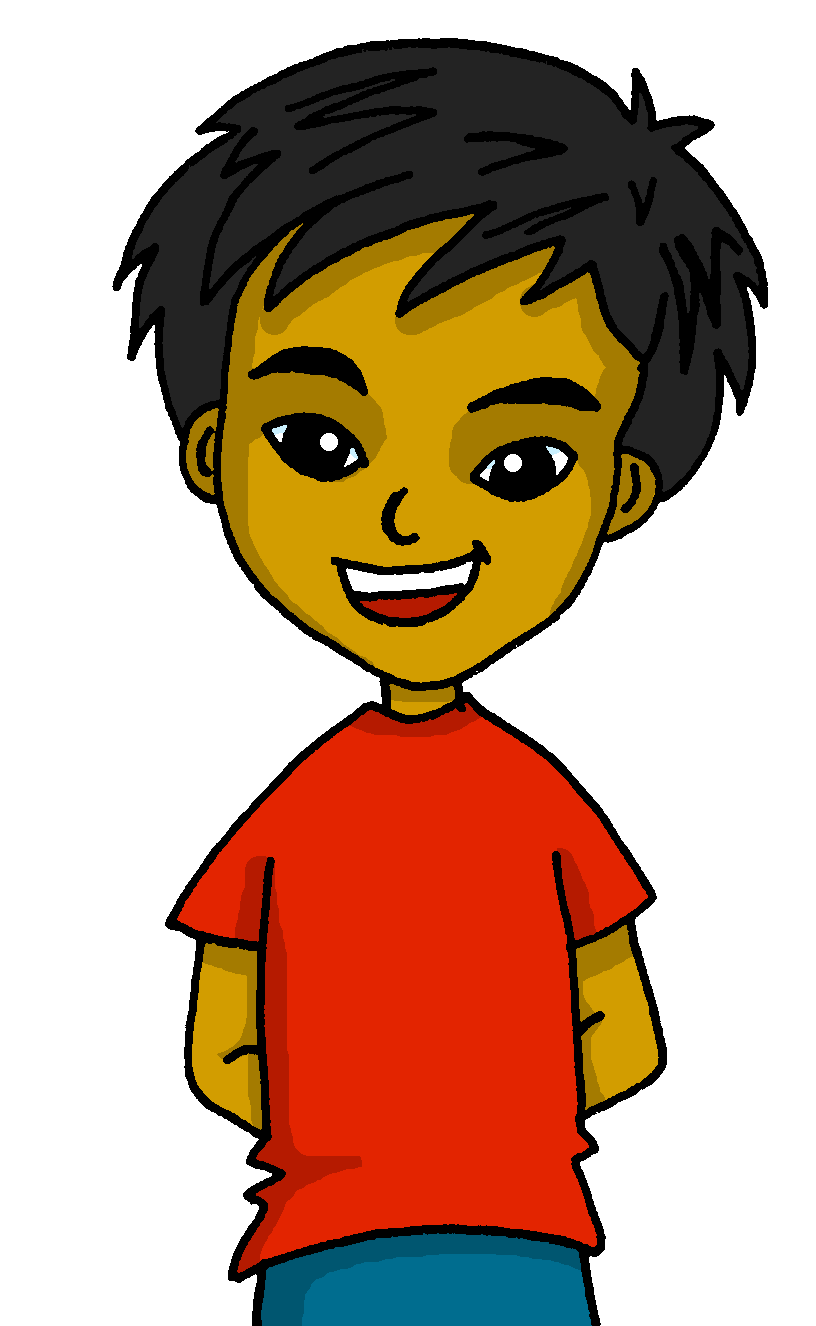 Está en la habitación.
Estás en el cine.
She is in the room.
You are at the cinema.
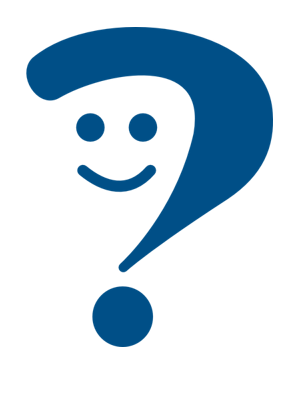 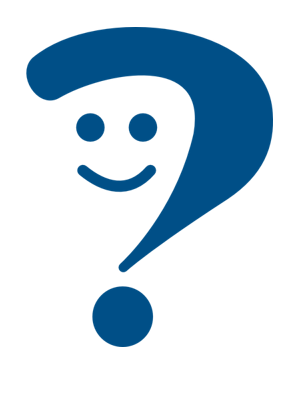 ⚠ You decide the best translation for en - on, at, in - depending on the context.
[Speaker Notes: Timing: 3 minutes

Aim: to introduce 1st and 2nd person singular of ‘ir’ 

Procedure:
Read the grammar explanation on irregular verb ir.
Elicit English translation for the Spanish examples provided.]
(el) patio = courtyard
decoradas = decorated
(el) concurso = competition
(la) flor = flower
Follow up 3:
Lee las frases.
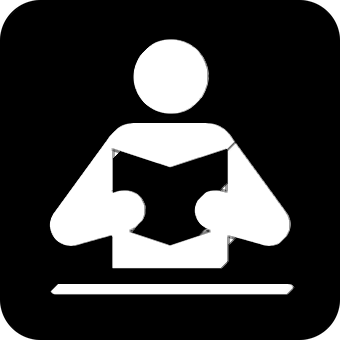 leer
en
After ‘estoy’, ‘estás’ and ‘está’, we often use the preposition  ___.
A
a la
After ‘voy’, ‘vas’ and ‘va’, we use _______ before 
feminine nouns, and ____ before masculine nouns.
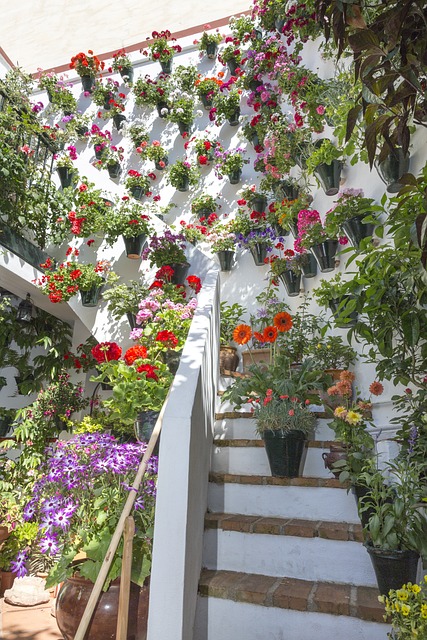 al
B Lee. ¿Qué verbo es’?
C Escribe las frases en inglés 📝 .
E
S/he goes to the stadium with my dad.
1
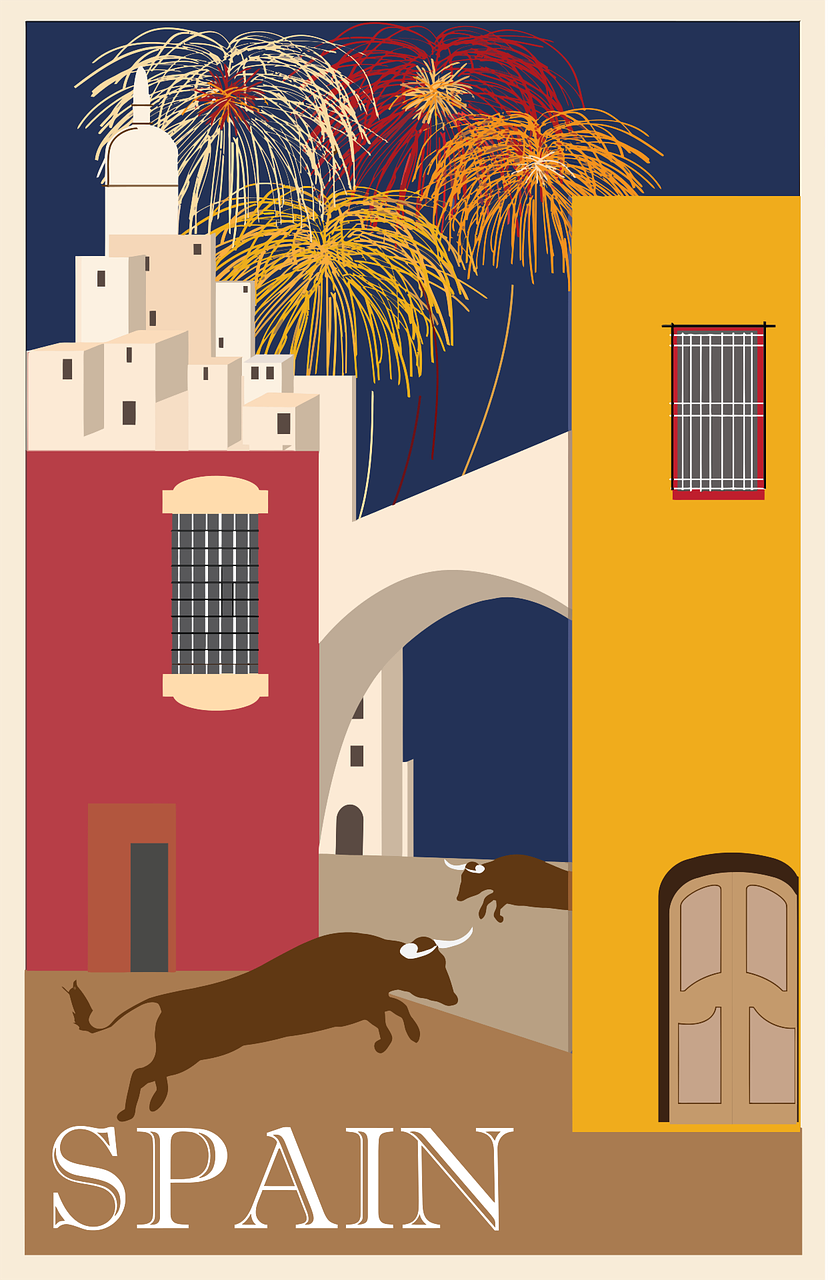 You are in the hotel room.
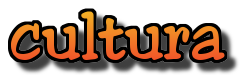 2
S/he is in the Córdoba church.
3
You go to the street with flowers.
En mayo es el festival de los 
patios* de Córdoba. Muchas calles están decoradas* con flores y hay un concurso*.
4
S/he goes to the famous market in the city.
5
You are on the historical bridge.
[Speaker Notes: Timing: 10 minutes

Aim: to practise written comprehension of the verbs ir and estar in 2nd and 3rd person singular

Procedure:
Click to present the recap of verbs and the prepositions they are most often followed by.
Click to bring up Part B.
Pupils write 1-5 and the missing verbs.
Click to reveal answers.
Click to bring up Part C.
Pupils translate the sentences.
Click to bring up answers.  


Frequency of unknown words and cognates:
concurso [2186] patio [1197] decorada [4553] 
Source: Davies, M. & Davies, K. (2018). A frequency dictionary of Spanish: Core vocabulary for learners (2nd ed.). Routledge: London]
Habla en español [1/6]
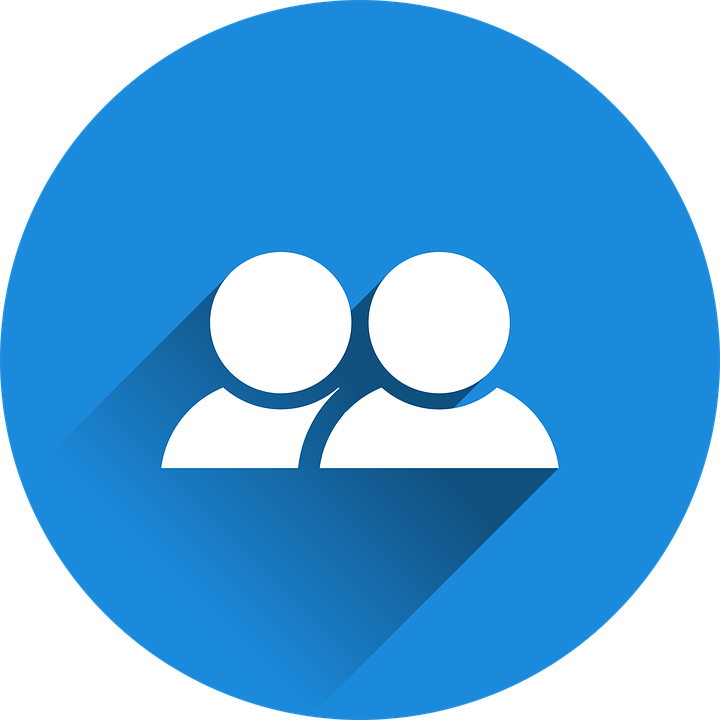 Follow up 4:
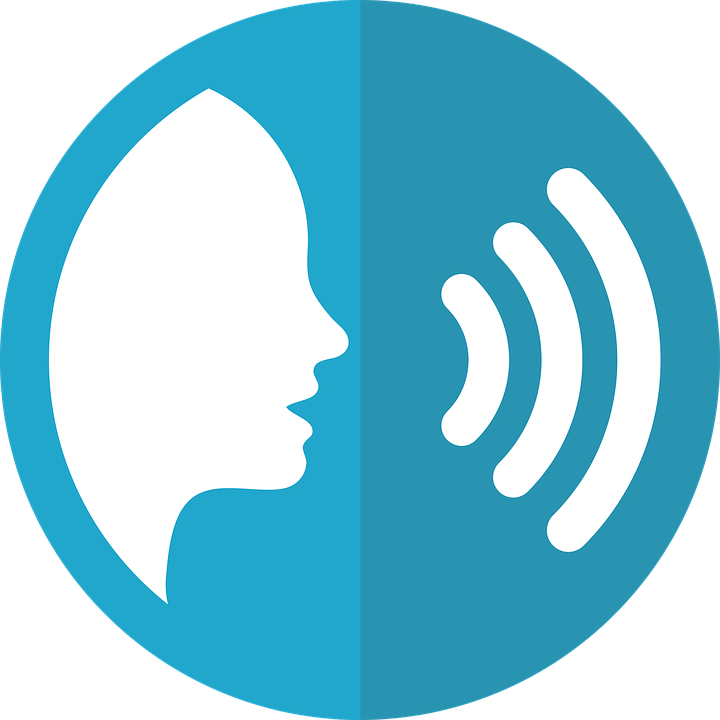 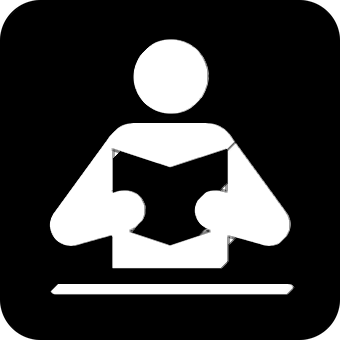 Traduce 🗣
hablar
leer
I go to the museum with my cousin (m).
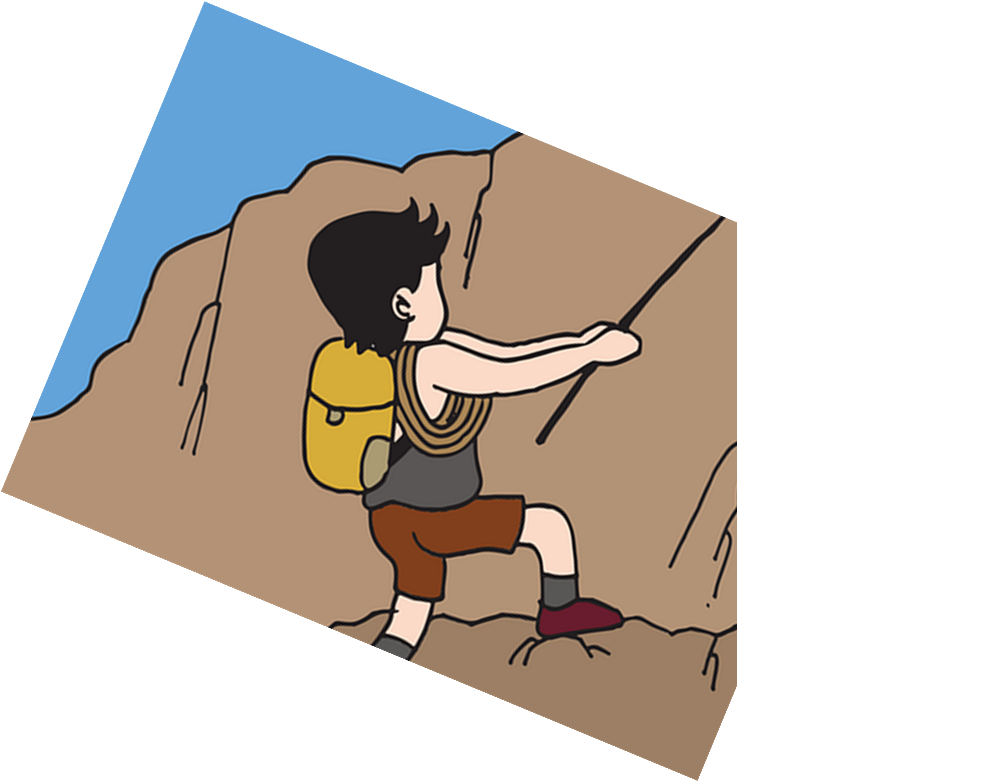 mi papá
mi primo
mi hermana
5
con
de
por
4
montaña
teatro
museo
playa
3
a la
en el
al
2
voy
vas
va
estoy
1
[Speaker Notes: Timing: 5 minutes [6 slides]

Aim: to use correct forms of estar / ir, and the correct preposition. 

Procedure:
 Tell students they need to use the words, starting from the bottom, to climb up the mountain (so that they translate the sentence!). 
 Ask students to work in pairs to practise first.
 Click to trigger the timer (15 seconds per sentence).
 Ask a volunteer from a pair to say the Spanish sentence out loud – next slide reveals the answer.
 Repeat with the next 5 sentences (there are 6 in total).]
Habla en español [2/6]
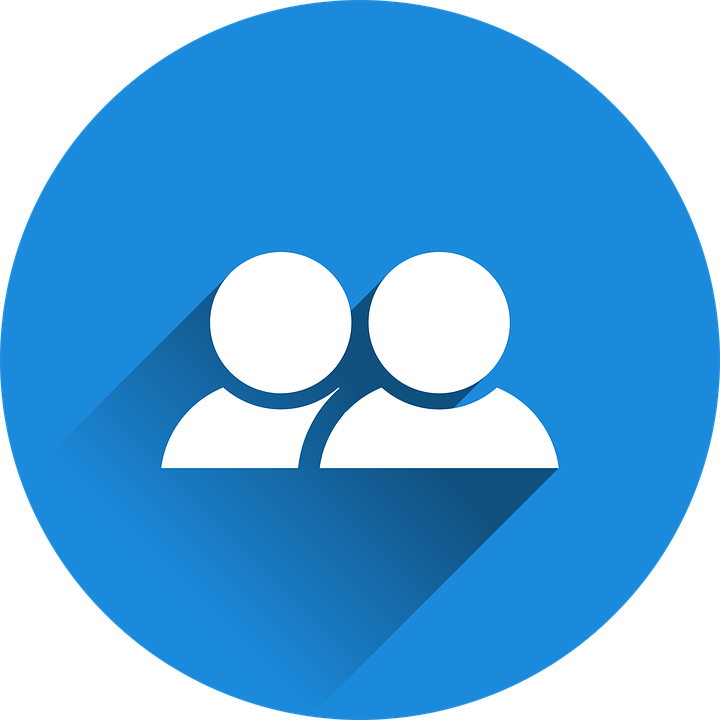 Follow up 4:
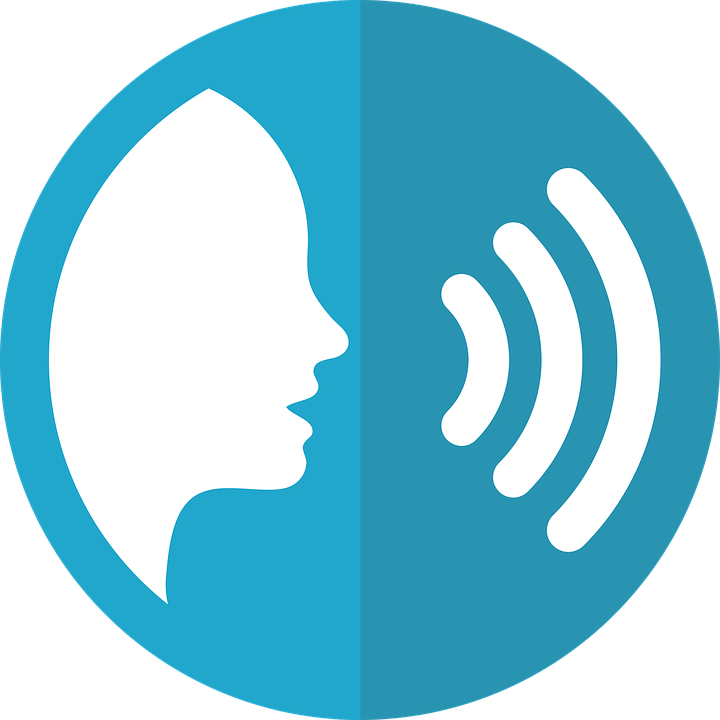 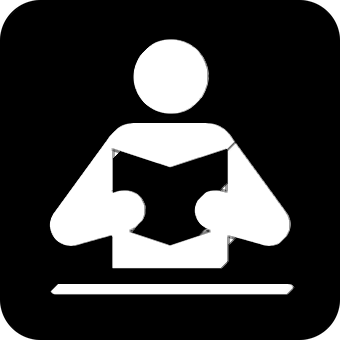 Traduce 🗣
hablar
leer
You are in the historical square.
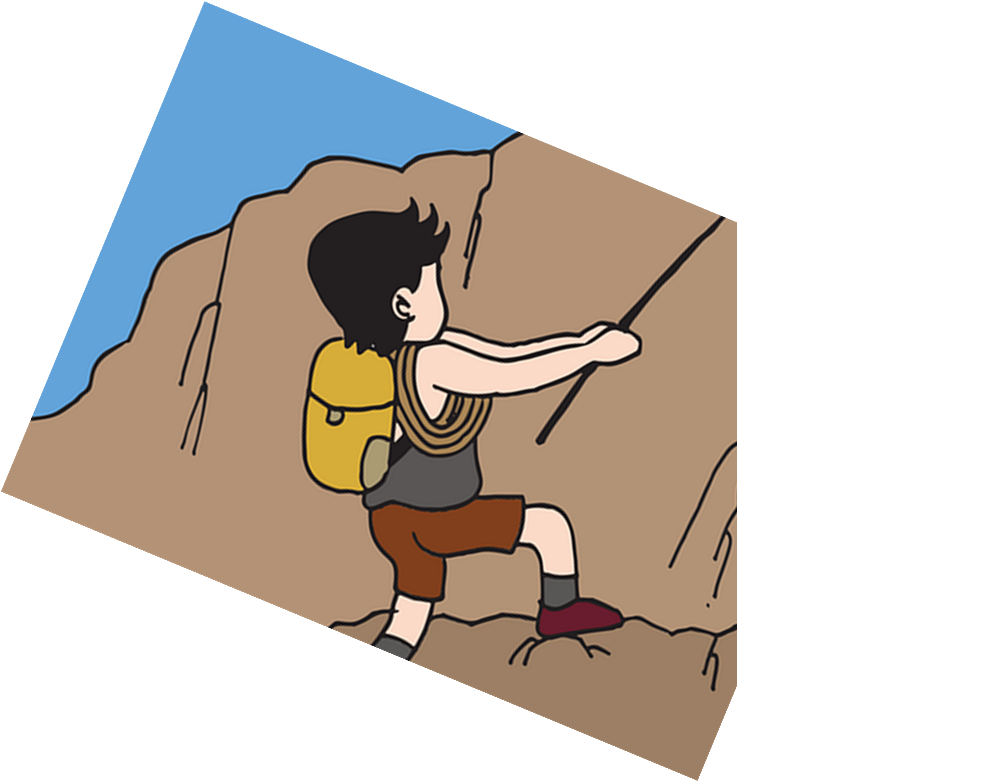 5
históricas
histórico
histórica
4
plaza
centro
mar
mercado
3
a la
en la
en el
2
estoy
estás
vas
está
1
[Speaker Notes: [2/6]]
Habla en español [3/6]
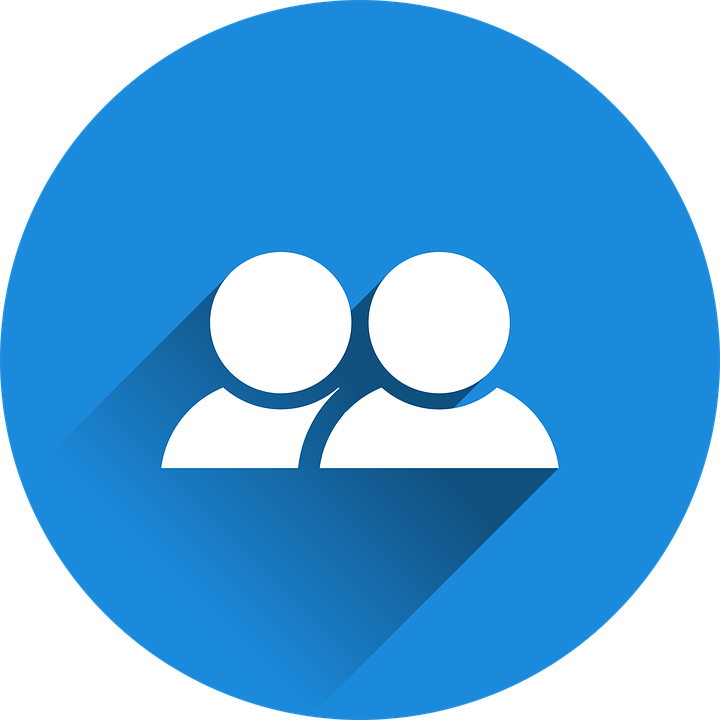 Follow up 4:
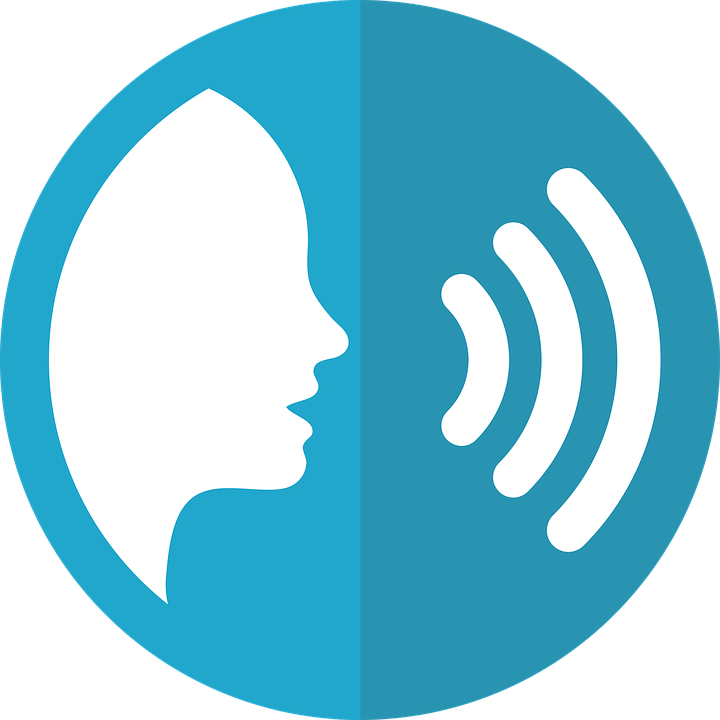 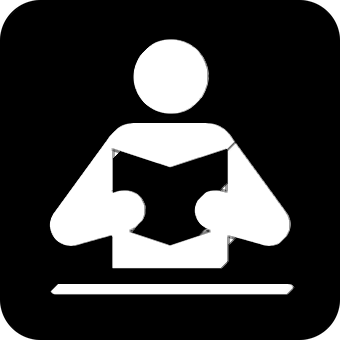 Traduce 🗣
hablar
leer
I am in the big market.
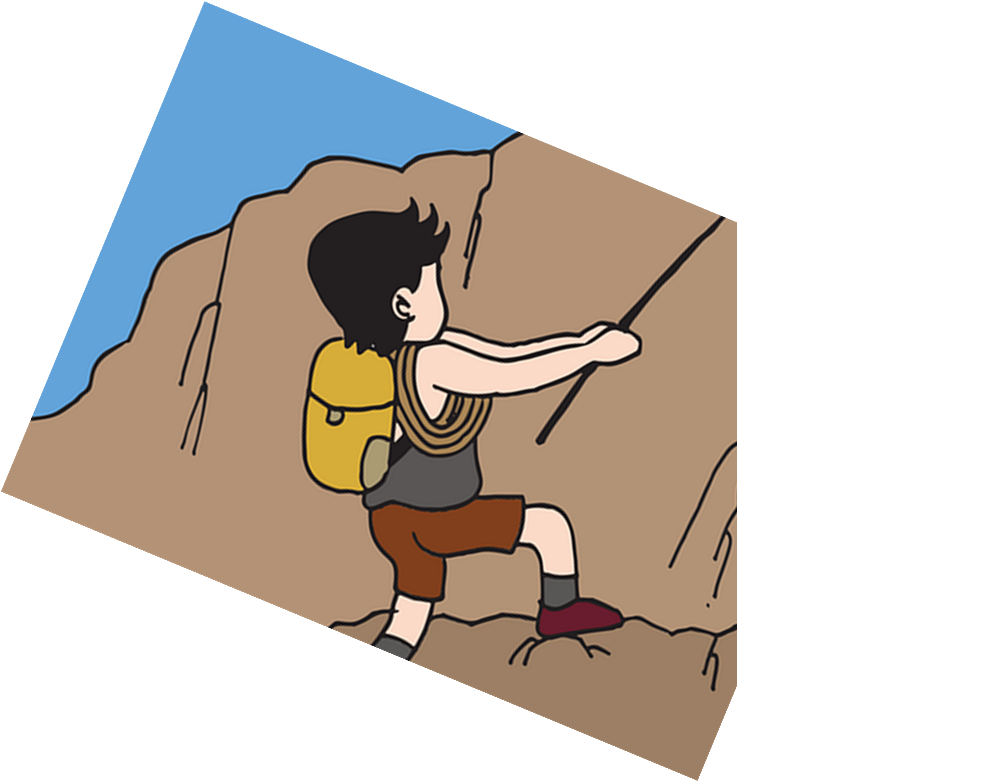 5
grande
grandes
pequeño
4
ciudad
mercado
playa
puente
3
en el
al
en la
2
estoy
vas
estás
va
1
[Speaker Notes: [3/6]]
Habla en español [4/6]
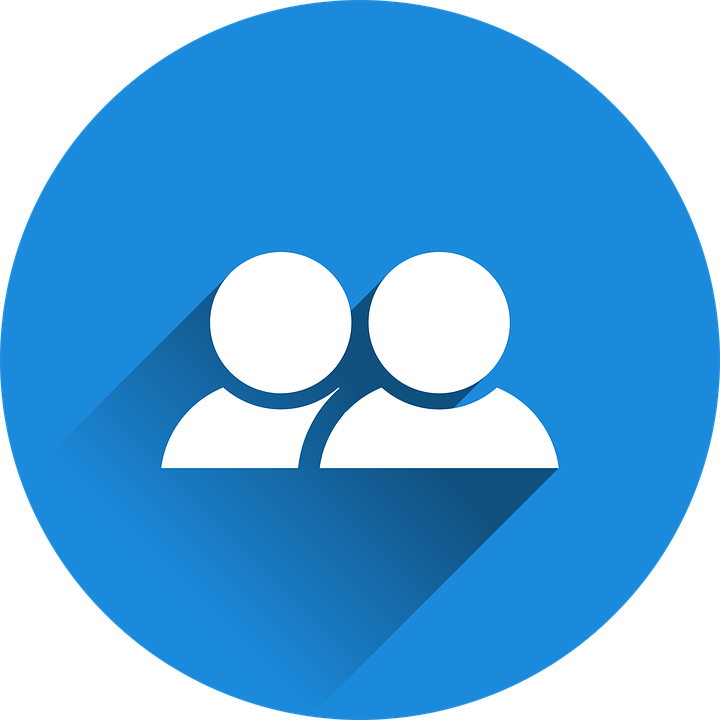 Follow up 4:
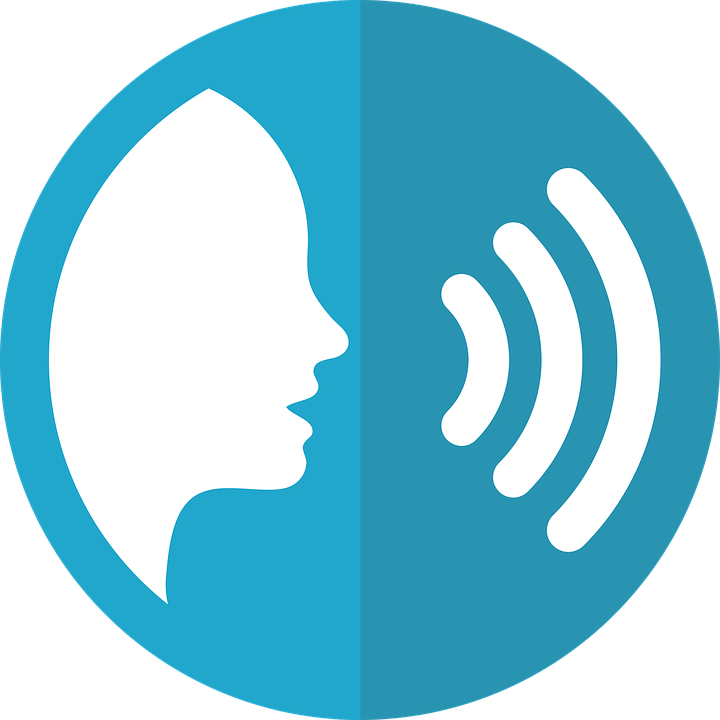 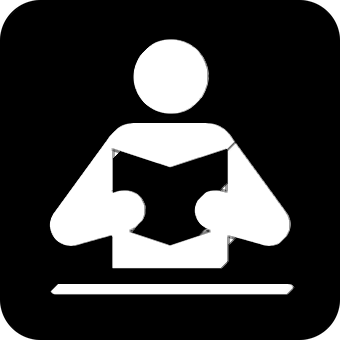 Traduce 🗣
hablar
leer
You go to the street with my parents.
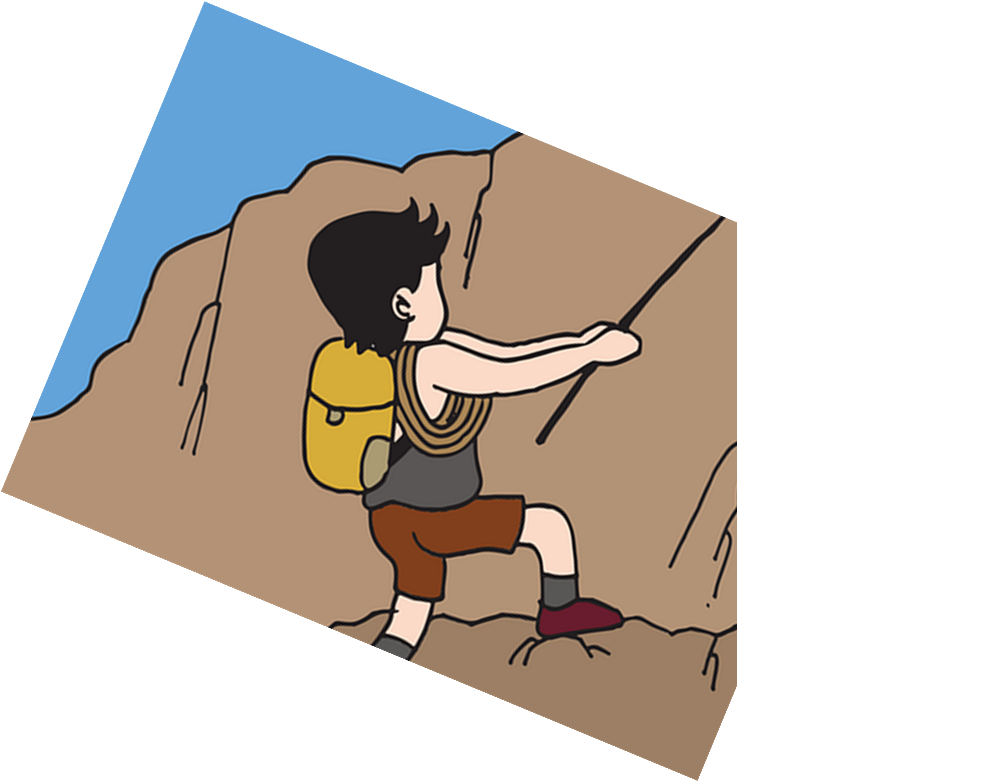 madre
padres
tío
5
mi
mis
4
con
por
mercado
clase
cine
calle
3
a la
en el
al
2
estoy
vas
está
va
1
[Speaker Notes: [4/6]]
Habla en español [5/6]
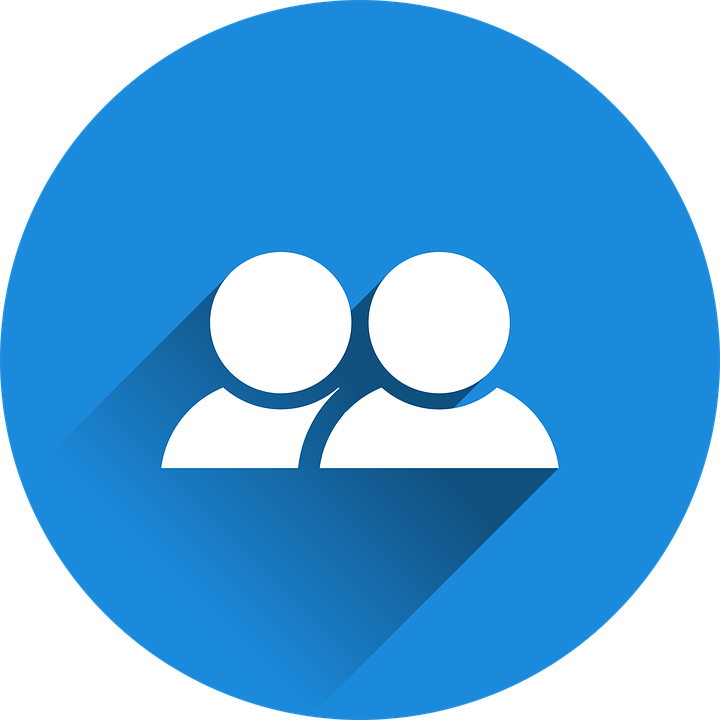 Follow up 4:
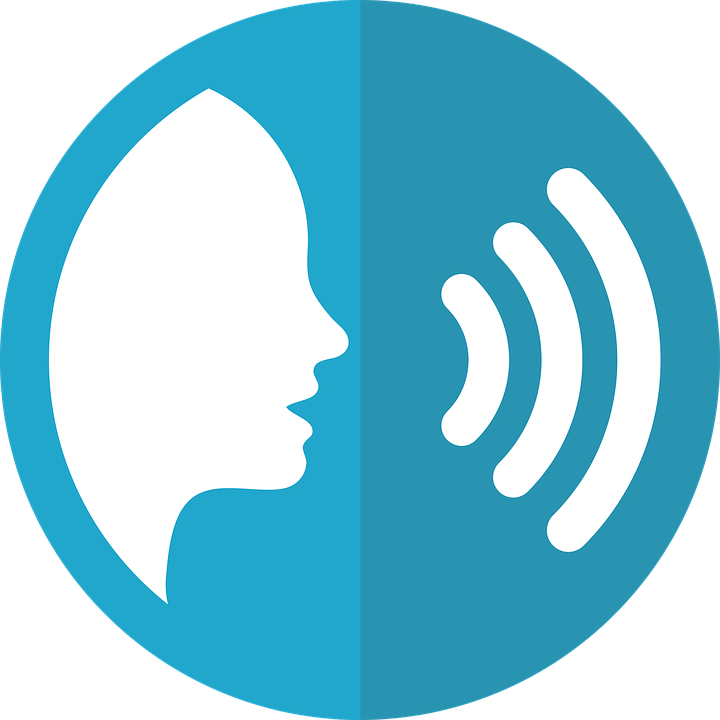 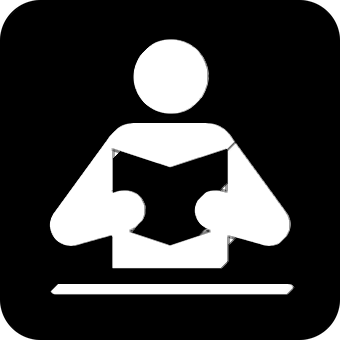 Traduce 🗣
hablar
leer
She is in the city of Córdoba with my cousin (m).
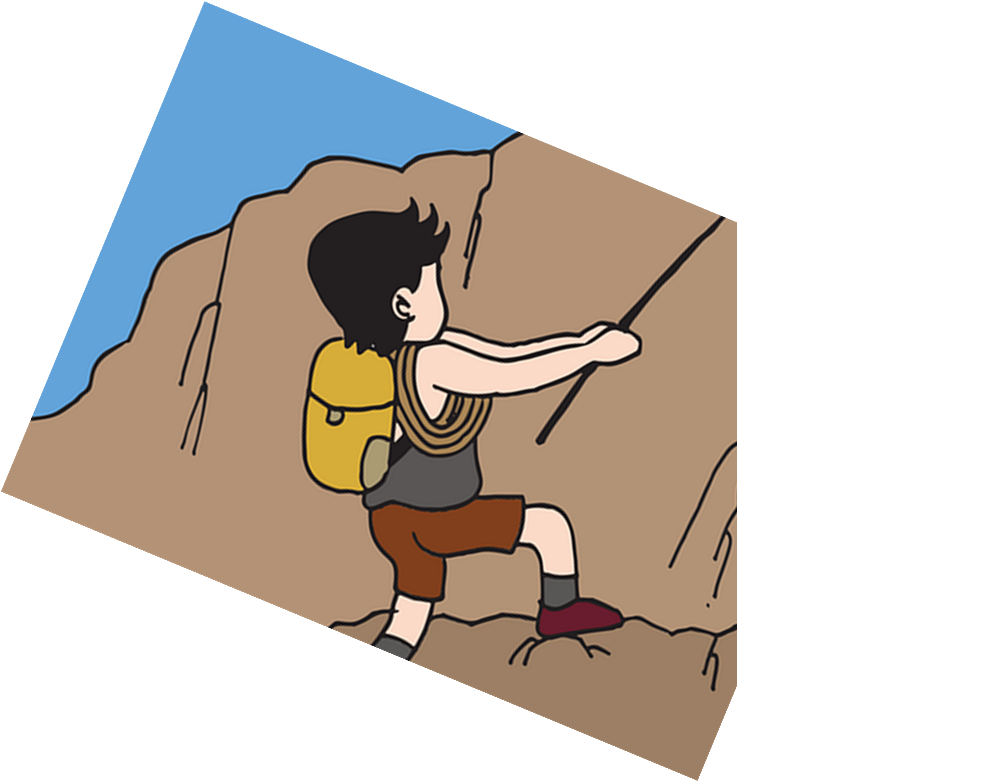 mi primo
mi abuelo
mi profesor
con
de
por
5
Córdoba
4
de
con
por
centro
3
pueblo
ciudad
casa
al
a la
en la
2
vas
estás
voy
está
1
[Speaker Notes: [5/6]]
Habla en español [6/6]
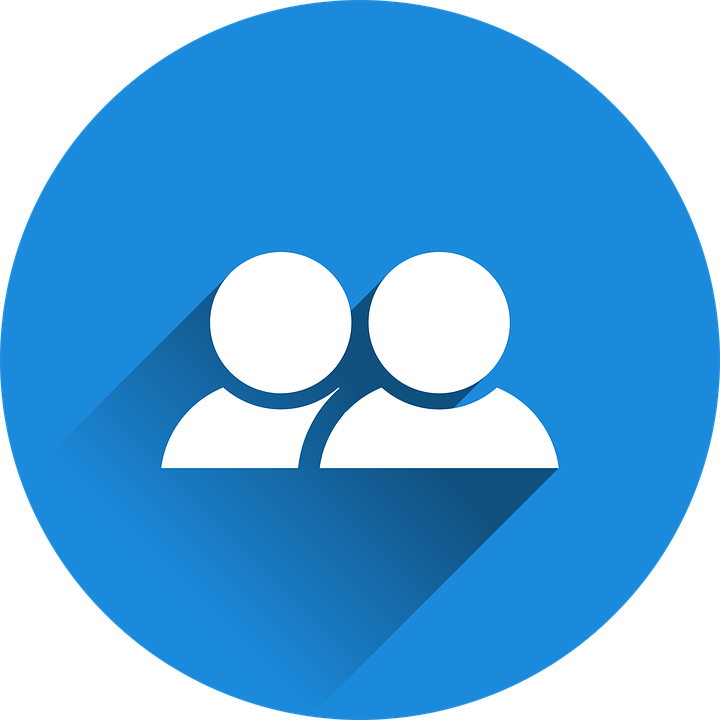 Follow up 4:
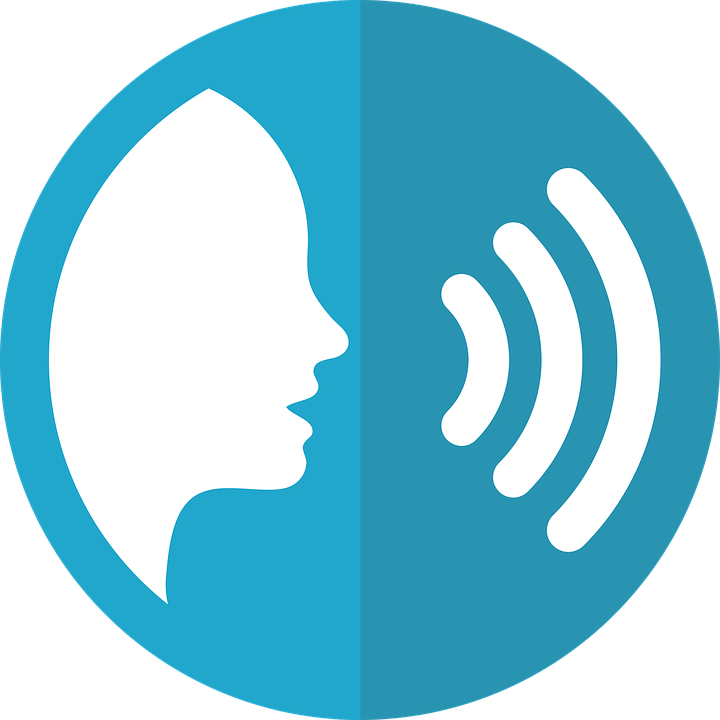 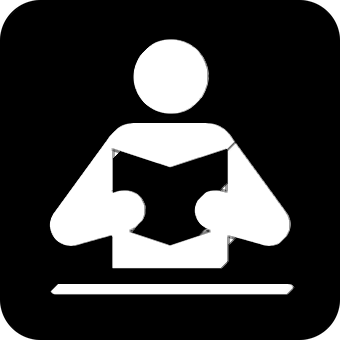 Traduce 🗣
hablar
leer
She goes to the famous theatre alone.
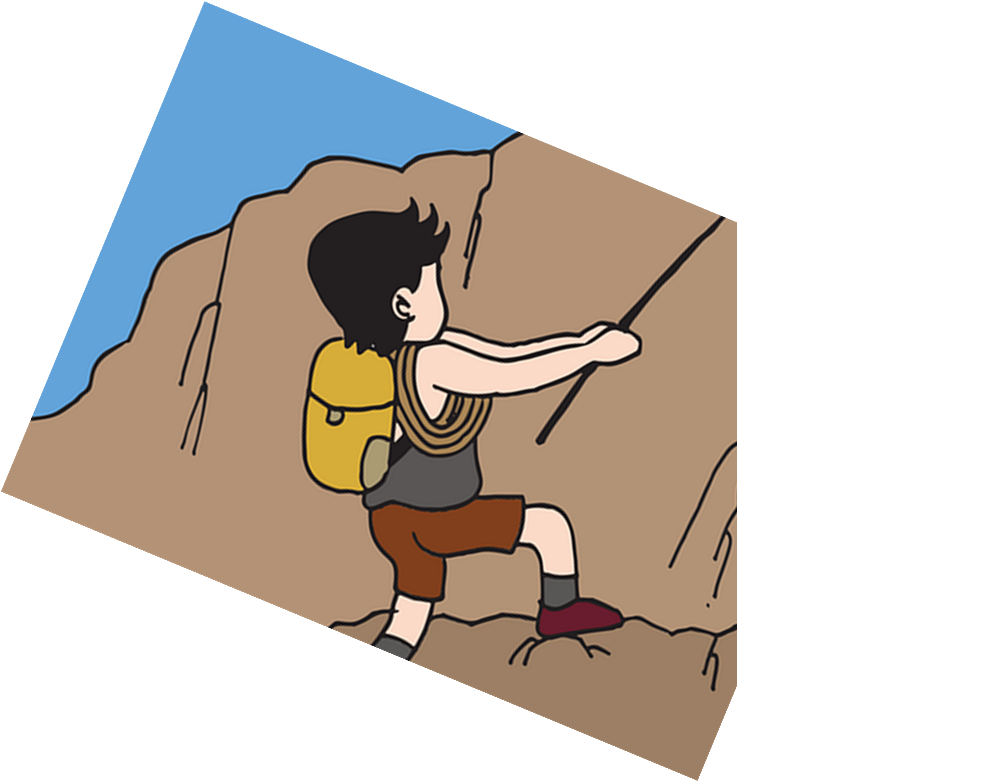 5
solo
sola
solos
4
famoso
famosa
perfecto
bosque
3
casa
isla
teatro
al
en el
a la
2
estás
estoy
va
vas
1
[Speaker Notes: [6/6]]

Follow up 5:
Escribe las frases.
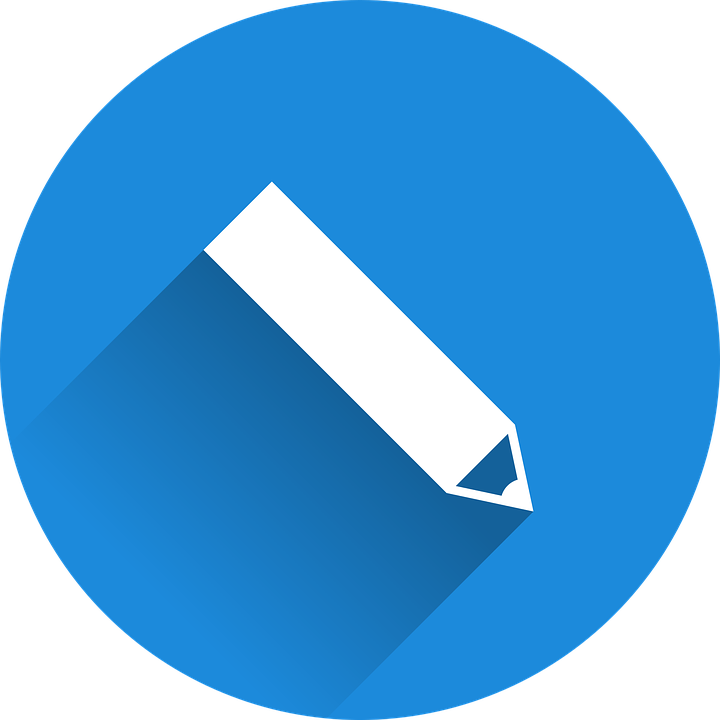 to the
in
E
escribir
E
Va
cine
the
in the
She is
1
1
mañana
en la
with my
in
2
2
hermano
Estoy
el mercado
famous
to
3
3
Vas
teatro
al
the room
a
4
4
revista
Estás en
con
[Speaker Notes: Timing: 5 minutes 

Aim: written production and comprehension of estar, ir and the correct preposition. 

Procedure:
 Pupils to use the parts of the sentence in Spanish / English to write down the whole sentence in Spanish and English. 
 Click to correct.
 If desired, click on the numbers to hear the sentences.]
Follow up [extra]:
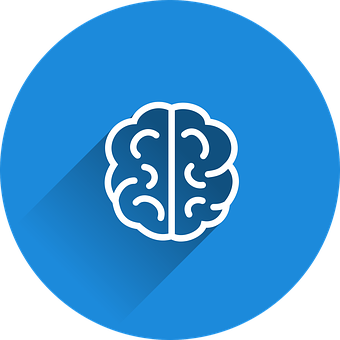 Escribe en español 📝: Can you get at least 15 points?
vocabulario
mandar
común
la tarjeta
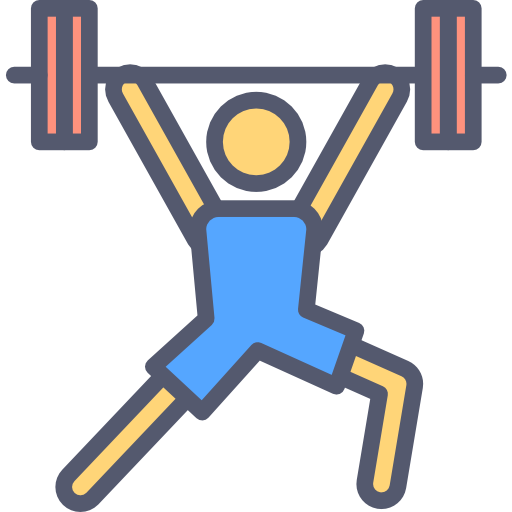 pero
típico
comprar
x3
escuchar
la carrera
cantar
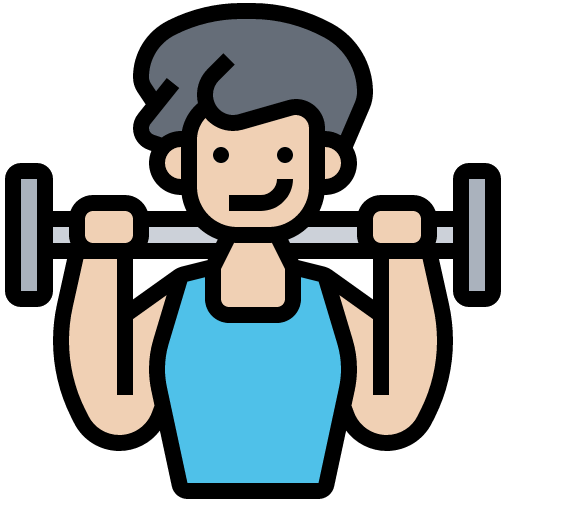 la tía
celebrar
el oso
x2
la habitación
la hermana
la cama
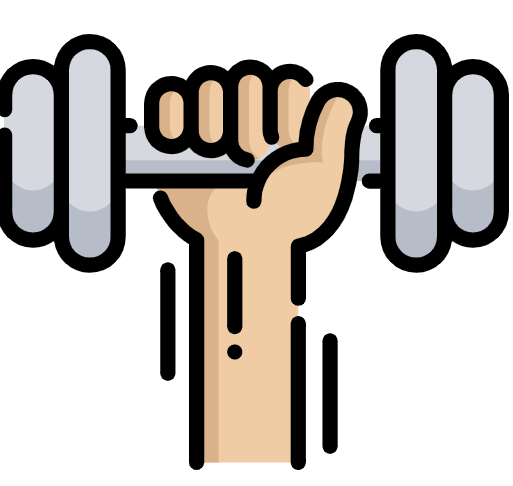 está
la plaza
la prima
x1
estoy
el mercado
vas
[Speaker Notes: Timing:  5 minutes

Aim: to practise written comprehension (this slide) and production (next slide) of vocabulary from this week and this week’s revisited sets.

Procedure:1. Give pupils a blank grid.  They fill in the Spanish meanings of any of the words they know, trying to reach 15 points in total.

Note:The most recently learnt and practised words are pink, words from the first revisit are green and those from the second revisit are blue, thus more points are awarded for them, to recognise that memories fade and more effort (heavy lifting!) is needed to retrieve them.]
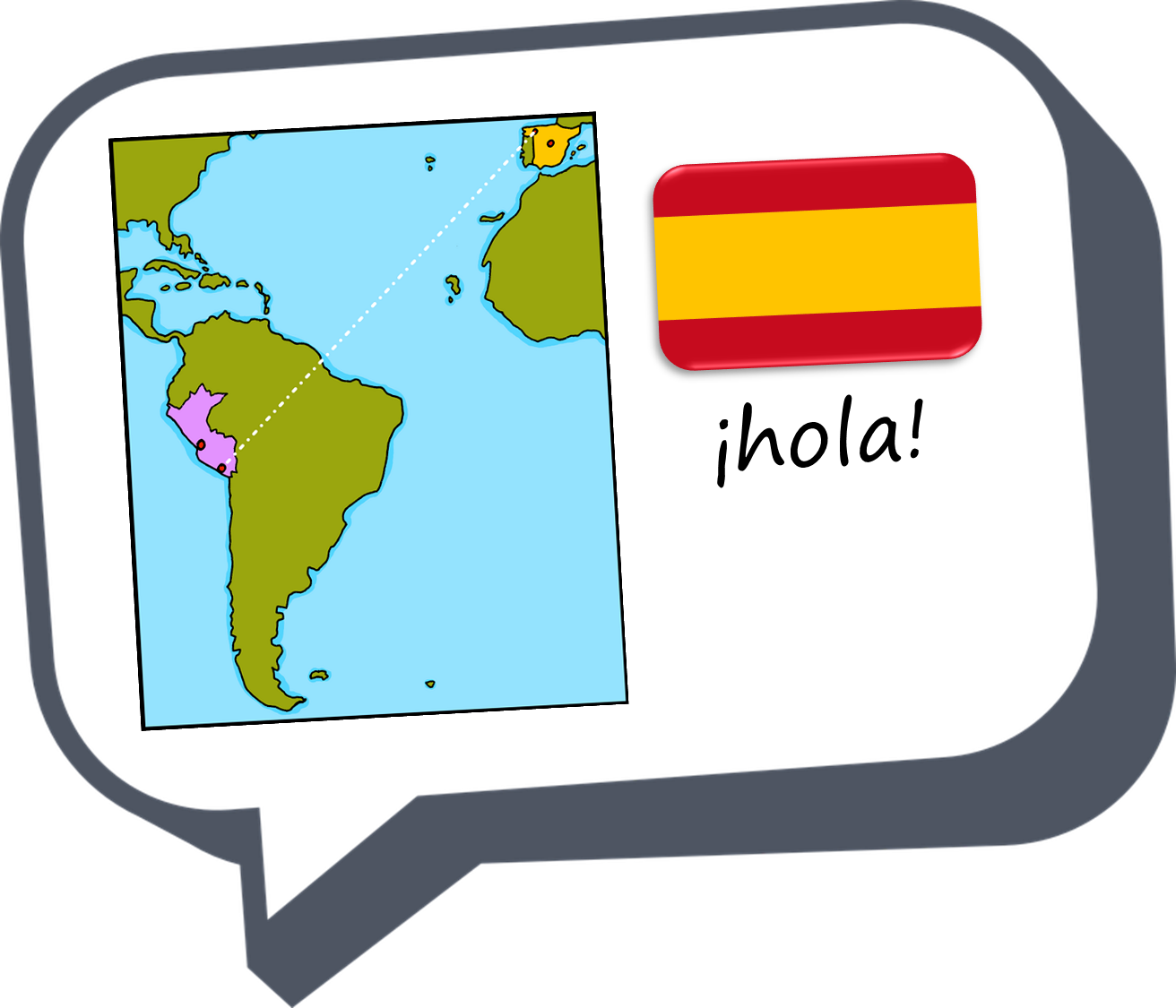 ¡adiós!
verde
Handout: Follow up 2
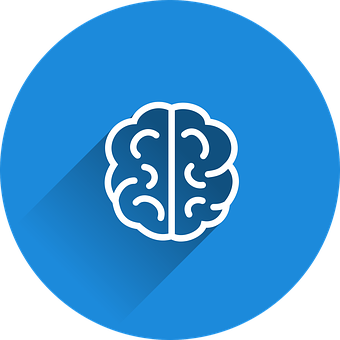 Escribe en inglés 📝: Can you get at least 15 points?
vocabulario
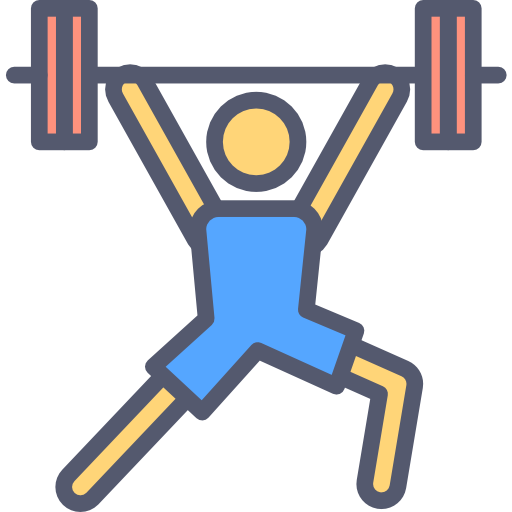 x3
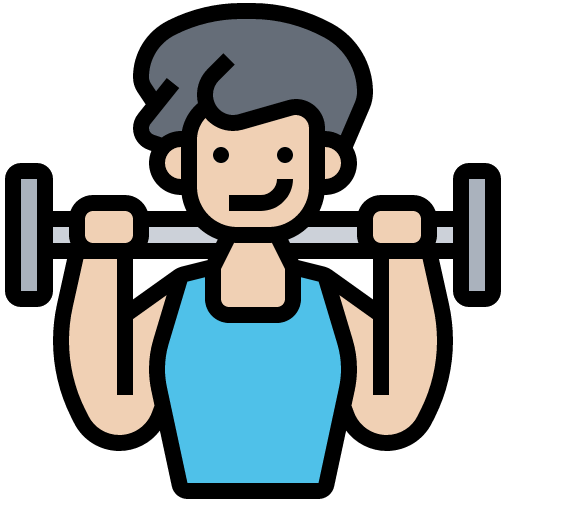 x2
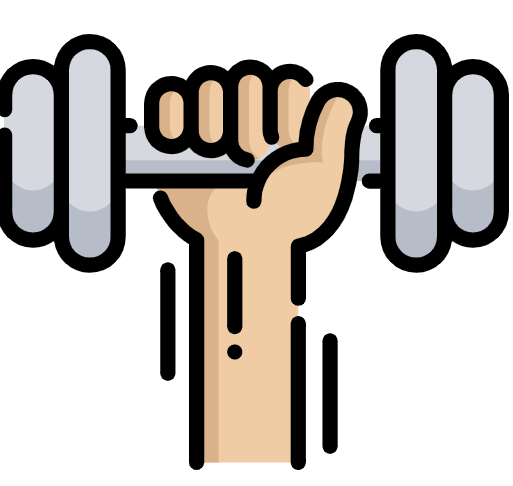 x1
[Speaker Notes: Timing: 5 minutes

Aim: to practise written comprehension (this slide) and production (next slide) of vocabulary from this week and this week’s revisited sets.

Procedure:1. Give pupils a blank grid.  They fill in the English meanings of any of the words they know, trying to reach 15 points in total.

Note:The most recently learnt and practised words are pink, words from the first revisit are green and those from the second revisit are blue, thus more points are awarded for them, to recognise that memories fade and more effort (heavy lifting!) is needed to retrieve them.]
Handout: Follow up [extra]
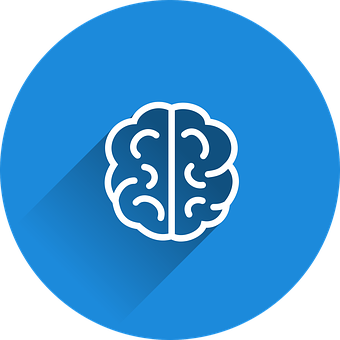 Escribe en español 📝: Can you get at least 15 points?
vocabulario
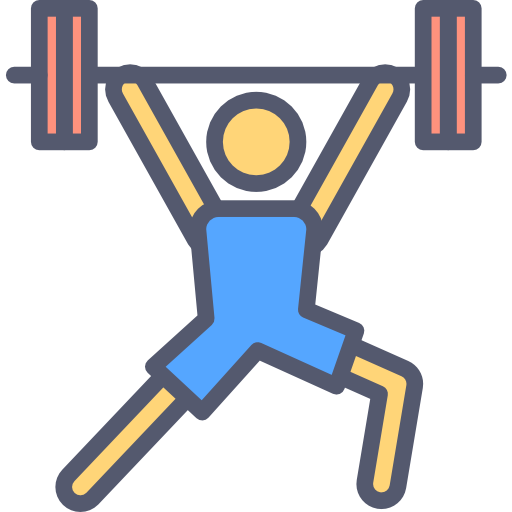 x3
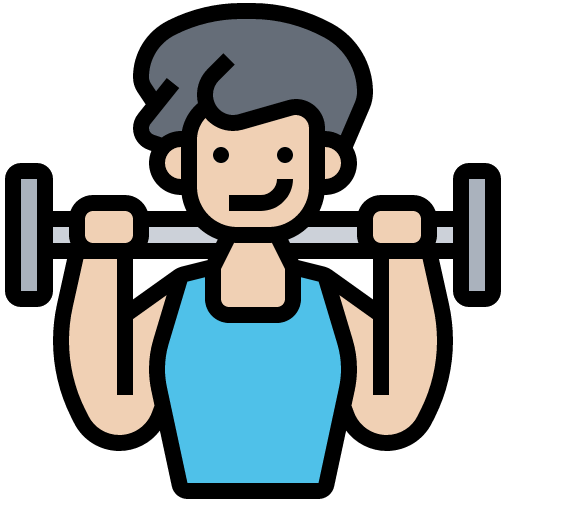 x2
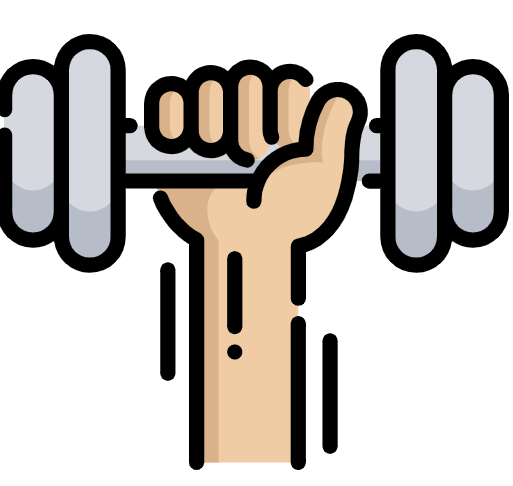 x1
[Speaker Notes: Timing:  5 minutes

Aim: to practise written comprehension (this slide) and production (next slide) of vocabulary from this week and this week’s revisited sets.

Procedure:1. Give pupils a blank grid.  They fill in the Spanish meanings of any of the words they know, trying to reach 15 points in total.

Note:The most recently learnt and practised words are pink, words from the first revisit are green and those from the second revisit are blue, thus more points are awarded for them, to recognise that memories fade and more effort (heavy lifting!) is needed to retrieve them.]